Cloud Fabric: Myths, Missteps, and Mysteries
Radia Perlman
Intel Labs

radia.perlman@intel.com
1
Network Protocols
A lot of what we all know…is false!
2
How networking tends to be taught
Memorize these RFCs
Nothing else ever existed
Except possibly to make snide comments about “other teams”
3
Things are so confusing
Comparing technology A vs B
Nobody knows both of them
Somebody mumbles some vague marketing thing, and everyone repeats it
Both A and B are moving targets
4
What about “facts”?
What if you measure A vs B?
5
What about “facts”?
What if you measure A vs B?
What are you actually measuring?...one implementation of A vs one implementation of B
6
How I wish we’d compare
Isolate conceptual pieces
Try to ignore buzzwords or “which team”
7
Some really confusing stuff
We talk about “layer 2 solutions” vs “layer 3 solutions”….what’s that about?
8
Basic network protocols
Simple…an envelope in which you put your data
Envelope contains, e.g., source, destination
Switch has forwarding table that indicates (based on info in packet) output port or set of ports
9
“Switch”
Something that forwards (e.g., bridge, router, switch)
10
What does a switch do?
Forward based on:
Info in packet
Destination address or “label” (like MPLS, changes at each hop and represents an S-D path)
If need to keep things in order, other stuff in packet (e.g., TCP ports, flow ID, entropy field)
Forwarding table
11
When does forwarding table get filled in?
Proactively
When a flow starts
12
Seems to me…
Proactively is better…otherwise latency while setting up a path for a new flow
13
Info in packet
Forwarding table indexed by
destination vs label vs flow
Forwarding table gives single port or set of ports (allowing switch to choose)
Preview:  I think destination-based is best, with set of ports
14
Destination alternatives
Flat or hierarchial
Flat
Convenient for moving without changing address
Dense vs sparse: dense can be direct lookup, sparse (as in 6-byte Ethernet address) requires hash
Hierarchical
Makes forwarding table smaller
Either reserve certain bits for each level, or be flexible and have to do longest prefix match to find proper forwarding entry
15
“Label”: is a path
(3,51)=(7,21)
(4,8)=(7,92)
(4,17)=(7,12)
S
3
7
R3
R1
8
4
2
3
A
92
R2
4
R4
8
(2,12)=(3,15)
(2,92)=(4,8)
2
R5
1
6
3
(1,8)=(3,6)
(2,15)=(1,7)
D
VC=8, 92, 8, 6
16
Flow-based
Each forwarding table entry is for a single conversation…more specific than (S-D)
E.g., source, destination, TCP ports
17
Some thoughts
Dest-based vs label-based
Destination-based is smaller (O(n)) forwarding table than label-based (O(n2))
People think label-based is for traffic engineering, but can do traffic engineering with destination-based using some special destination addresses
ATM did label-based because
# of currently communicating pairs much smaller than total number of destination
OK to have latency to set up a conversation
MPLS did it because it grew out of “tag-switching”
18
More thoughts
Flow-based vs destination-based
Only way to make flow-based not totally explode the forwarding table is to create entry when flow starts (incur latency)
Switch in better position to load-split traffic than central fabric manager
19
Exploiting parallel paths
R1a
R2a
R3a
R1b
R2b
R3b
S
D
R1c
R2c
R3c
R1d
R2d
R3d
R1e
R2e
R3e
Intel Confidential
20
Load splitting and keeping packets in order
Source chooses the path
With a label or with choice of destination addresses for a destination (each one having a different path)
Forwarding table based on flow
Switch looks at other info to choose port
Deep packet inspection (e.g., TCP ports)
“entropy field”
Either way, deterministically choose same path for same flow
21
Research Suggestion
Suppose a central place knows about all the flows
What spreads traffic better?
Switches based on local output queues?
What about knowing about congestion k hops away?
Central place carefully placing all the paths for all the flows?
22
Seems to me…
Better to give switches choices per destination, and have them load split
If have to keep order, can occasionally re-hash to move flows around
I believe flows are inherently bursty
23
Completely orthogonal concept
24
Where does forwarding table come from?
Distributed algorithm
Central fabric manager
Neither concept new…and completely orthogonal to “data plane”
Concept of separation of control plane from data plane not new…
I don’t believe the distributed algorithm makes switches expensive
25
Seems to me…
Distributed algorithm is superior, because it can react to topology changes more quickly
But if there are very few topology changes, then perhaps less overhead with central?
26
How do you manage a network?
From a management console, which translates “ big” commands, such as “forward based on this metric” or “traffic engineer this path” into individual commands to switches
27
How do you manage a network?
From a management console, which translates “ big” commands, such as “forward based on this metric” or “traffic engineer this path” into individual commands to switches
Protocols define parameters that are settable, readable, events that trigger alerts
28
To my astonishment
That original vision degraded
29
To my astonishment
That original vision degraded
If we reinvent that vision with a new language for managing the switches, will the same vision degrade for the same reason?
30
New topic
31
What is Ethernet?
32
Why this whole layer 2/3 thing?
Perlman’s View of ISO Layers
1: physical
33
Why this whole layer 2/3 thing?
Perlman’s View of ISO Layers
1: physical
2: data link (nbr-nbr, e.g., Ethernet)
34
Why this whole layer 2/3 thing?
Perlman’s View of ISO Layers
1: physical
2: data link (nbr-nbr, e.g., Ethernet)
3: network (create entire path, e.g., IP)
35
Why this whole layer 2/3 thing?
Perlman’s View of ISO Layers
1: physical
2: data link (nbr-nbr, e.g., Ethernet)
3: network (create entire path, e.g., IP)
4 end-to-end (e.g., TCP, UDP)
36
Why this whole layer 2/3 thing?
Perlman’s View of ISO Layers
1: physical
2: data link (nbr-nbr, e.g., Ethernet)
3: network (create entire path, e.g., IP)
4 end-to-end (e.g., TCP, UDP)
5 and above:
37
Why this whole layer 2/3 thing?
Perlman’s View of ISO Layers
1: physical
2: data link (nbr-nbr, e.g., Ethernet)
3: network (create entire path, e.g., IP)
4 end-to-end (e.g., TCP, UDP)
5 and above: boring
38
So…why are we forwarding Ethernet packets?
Ethernet was intended to be layer 2
Just between neighbors – not forwarded
39
So…why are we forwarding Ethernet packets?
Ethernet was intended to be layer 2
Just between neighbors – not forwarded
What exactly is Ethernet?
40
Back then…
I was layer 3 architect for DECnet
Layer 3 calculate paths, and forwarded packets
Layer 2 just marked beginning and end of packet, and checksum
Then along came Ethernet
41
The story of Ethernet
42
The story of Ethernet
CSMA/CD
Spanning Tree
TRILL
Futures?
43
Ethernet packet
dest
source
data
Ethernet header: 6 byte addresses –  strangely large…because
    it allows autoconfiguration
Plus stuff like protocol type and VLAN
44
CSMA/CD Ethernet
CSMA/CD…shared bus, peers, no master
CS: carrier sense (don’t interrupt)
MA: multiple access (you’re sharing the air!)
CD: listen while talking, for collision
Lots of papers about goodput under load only about 60% or so because of collisions
Limited in # of nodes (maybe 1000), distance (kilometer or so)
45
But Ethernet hasn’t been CSMA/CD for decades
46
How it evolved to spanning tree
People got confused, and thought Ethernet was a network instead of a link
Link (layer 2) = nbr-nbr
Network (layer 3) = forward along a path
Built apps on Ethernet, with no layer 3
Router can’t forward without the right envelope
47
Problem Statement (from about 1983)
Need something that will sit between two Ethernets, and
let a station on one Ethernet talk to another
A
C
Without modifying the endnode, or Ethernet packet, in any way
48
The basic concept
Bridge just listens promiscuously, and forwards to each other port when the ether is free
Learn (Source=S, input port). Once learned, if see a packet with destination=S, know where to forward it (rather than “all the ports”)
This requires a tree (no loops) topology
49
A
X,C
A
C
J
X
D
E
50
Physical Topology
A
11
6
X
7
9
3
2
5
10
4
14
51
Pruned to Tree
A
11
6
X
7
9
3
2
5
10
4
14
52
Algorhyme
I think that I shall never seeA graph more lovely than a tree.
A tree whose crucial propertyIs loop-free connectivity.
A tree which must be sure to spanSo packets can reach every LAN.
First the root must be selected,By ID it is elected.
Least cost paths from root are traced,In the tree these paths are placed.
A mesh is made by folks like me.Then bridges find a spanning tree.
Radia Perlman
53
Bother with spanning tree?
Maybe just tell customers “don’t do loops”
First bridge sold...
54
First Bridge Sold
A
C
55
Problems with spanning tree: suboptimal paths,
Unused links
A
11
6
X
7
9
3
2
5
10
4
14
56
Why not just use IP routers?
World has converged to IP as layer 3, and it’s in the network stacks
57
Why not just use IP routers?
IP is configuration intensive, moving VMs disruptive
IP protocol requires every link to have a unique block of addresses
Routers need to be configured with which addresses are on which ports
If something moves, its address changes
58
Layer 3 doesn’t have to work that way!
CLNP / DECnet...20 byte address
Bottom level of routing is a whole cloud with the same 14-byte prefix
Routing is to 6 byte ID inside the cloud
Enabled by “ES-IS” protocol, where endnodes periodically announce themselves to the routers
14 bytes
6 bytes
Prefix shared by all nodes in large cloud
Endnode ID
59
Hierarchy
One prefix per link (like IP)
One prefix per campus
22*
293*
28*
292*
25*
2*
2*
60
Worst decision ever
1992…Internet could have adopted CLNP
Easier to move to a new layer 3 back then
Internet smaller
Not so mission critical
IP hadn’t yet (out of necessity) invented DHCP, NAT, so CLNP gave understandable advantages
CLNP still has advantages over IPv6 (e.g., large multilink level 1 clouds)
61
Ethernet looks like a single IP link
So Ethernet provides a large cloud in which switches can autoconfigure, and nodes (e.g., VMs) can move around transparently
But don’t want limitations of spanning tree
62
Next step in evolution: TRILL
63
TRILL
TRansparent Interconnection of Lots of Links
Basic idea: Put Ethernet in another envelope that acts more like a layer 3 envelope, and can be routed
64
R2
c
R4
R7
R5
R3
R6
a
R1
TRILL
65
TRILL packet
Last
switch
1st
switch
hops
Original Ethernet packet
TRILL header
Switch addresses are 16 bits
66
16-bit TRILL switch “nicknames”
Allows 64,000 switches…many more endnodes
TRILL autoconfigures nicknames
Allows simple forwarding table lookup
Direct table lookup
Don’t need associative memory, or hash, or longest prefix match
67
Advantage of extra header
Switches inside cloud don’t need to know about all the endnodes…
Forwarding table size of # of switches
The outer header is like a layer 3 header, and can use all the layer 3 techniques, e.g.,
Shortest paths
Multiple paths (exploit parallelism)
Traffic engineering
68
How does R1 know R2 is “last switch”?
Orthogonal concept to rest of TRILL
R1 needs table of (destination MAC, egress switch)
Various possibilities
Edge switch learns when decapsulating data, floods if destination unknown
Configuration of edge switches
Directory that R1 queries
Central fabric manager pushes table
69
Note:  TRILL is evolutionary
Endnodes just think it’s Ethernet…no changes
Even interworks with existing spanning tree switches
The more switches you upgrade to TRILL, the better the bandwidth utilization
This could have been implemented by a single vendor, without standardizing
70
Orthogonal concept
71
Who encapsulates/decapsulates?
Could be
first switch
Or hypervisor
Or VM
Or application
For “evolution”, switch
Having endnode do it saves work for switch, easier to eliminate stale entries
72
Algorhyme v2
I hope that we shall one day seeA graph more lovely than a tree.
A graph to boost efficiencyWhile still configuration-free.
A network where RBridges canRoute packets to their target LAN.
The paths they find, to our elation,Are least cost paths to destination.
With packet hop counts we now see,The network need not be loop-free.
RBridges work transparently.Without a common spanning tree.
Ray Perlner
73
Recently, a bunch of similar things invented
NVGRE, VXLAN, …
74
How to compare
“Inner” packet based on flat address space
IP or Ethernet…
IP header bigger, addresses smaller, well-known how to get unique Ethernet addresses without configuring
“Outer” header location dependent
TRILL header small, nickname; simple forwarding lookup
75
What does encapsulation header address?
Last switch?
Smaller forwarding tables
Last switch has to look at inner header to know where to forward
Output port of last switch?
Can avoid making forwarding tables bigger if there is a fixed hierarchy:
Last switch | Port on last switch
76
Interesting (to me, anyway) note
CLNP vs IP+TRILL
With CLNP, no need for ARP to get address on final link…it’s part of the header
With these encapsulation things, forwarding table inside final cloud can be smaller…with CLNP, routers have to keep track of all endnodes inside the cloud
77
Some heresy
Fabrics should be allowed to reorder packets…make smarter endnodes, including work of middle boxes
Congestion by telling source too slow
Cost of making fabric “lossless” is too high
Congestion spreads if
You never drop packets
You backpressure, based on a few classes
78
Protocol Folklore
Obvious stuff everyone gets wrong
79
What’s a Version Number?
Version number
what is “new version” vs “new protocol”?
same lower layer multiplex info
therefore, must always be in same place!
drop if version # bigger
80
Version #
Nobody seems to do this right
IP, IKEv1, SSL unspecified what to do if version # different. Most implementations ignore version number field
SSL v3 moved version field!
81
Parameters
Minimize these:
someone has to document it
customer has to read documentation and understand it
How to avoid
architectural constants if possible
automatically configure if possible
82
Settable Parameters
Make sure they can’t be set incompatibly across nodes, across layers, etc. (e.g., hello time and dead timer)
Make sure they can be set at nodes one at a time and the net can stay running
83
Example: Hello Timer
IS-IS
pairwise parameters reported in “hellos”
So you know what to expect from that neighbor
OSPF
Kind of copied IS-IS, but decided…
84
Example: Hello Timer
IS-IS
pairwise parameters reported in “hellos”
So you know what to expect from that neighbor
OSPF
Kind of copied IS-IS, but decided…
Refuse to talk if timers not identical with neighbor’s!
85
Latency
Store-and-forward vs cut-through
Cut through can start after the forwarding decision is made
What field do you need to see for forwarding decision?
86
IPv4 header
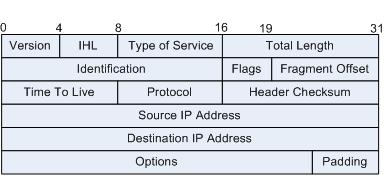 87
IPv6 header
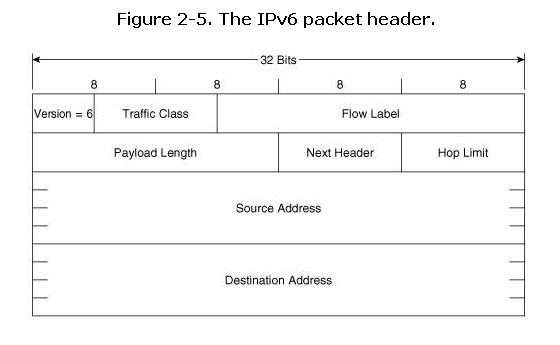 88
Another latency mistake
TCP has checksum in the header
So can’t start transmitting until you see the whole packet
89
Parting thoughts
Don’t believe anything about “technology X” unless there is a plausible inherent reason for it
Don’t get carried away by buzzwords
Know what problem you’re solving before you start on the solution
90